«Название проекта»
ФИО
Номер группы
Контактная информация: 
электронная почта, телефон, ник в телеграмм
дата
Актуальность идеи («проблематика»)
Обозначьте наличие и уровень существующей проблемы, на решение которой направлена ваша идея.
Целевая аудитория и рынок
Укажите кому потенциально интересен проект, кто готов пользоваться продуктом, для кого он предназначен.
Предлагаемое решение (конечный продукт)
Дайте информацию по продукту, который вы хотите создать и реализовать. Используйте фотографии продукта и/или схемы, поясняющие смысл продукта.
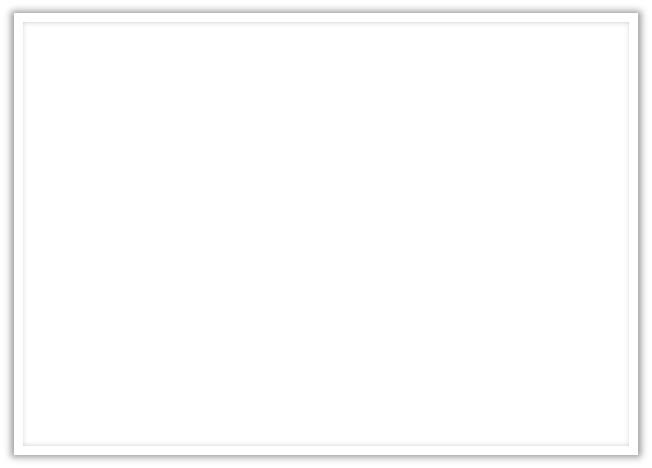 «Описание»
ДОПОЛНИТЕЛЬНЫЕ МАТЕРИАЛЫ
(при наличии)
Имеющиеся задел
Дайте информацию, что уже сделано: 
Идея, чертеж, прототип
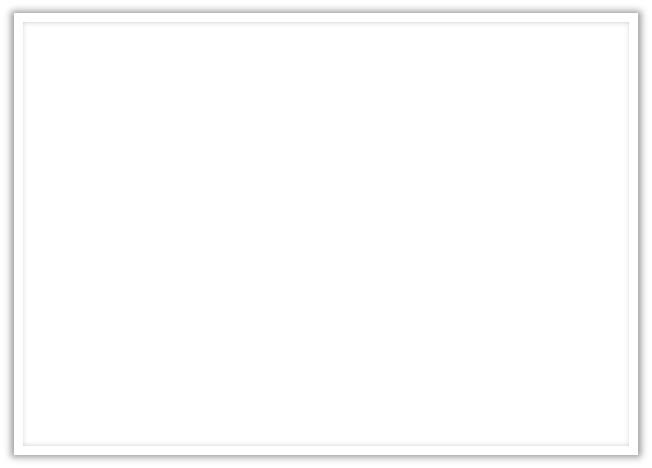 «Описание»
План первых шагов
Опишите первые шаги по реализации проекта
Перспектива коммерциализации результата и реализации продукта
Опишите на каком рынке идея будет монетизироваться и какие риски есть при реализации проекта.
Представьте  похожие решения на рынке и приведите принципиальные отличия Вашего продукта от существующих аналогичных решений проблемы на сегодняшний день, если такие есть.